ZLOSTAVLJANJE NA
INTERNETU
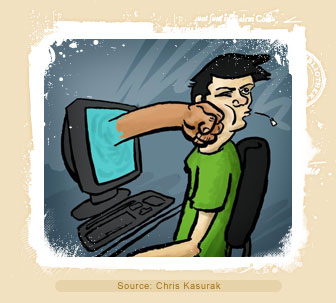 Uza sve pozitivne strane tog medija, anonimnošću na internetu mogu se lako okoristiti svi oni koji žele zloporabiti takav način komunikacije. To može biti ucjena raznim montiranim ili stvarnim fotografijama i video-isječcima, širenje lažnih, neistinitih i privatnih informacija o nekome, pedofilija i drugo.
Važno je spomenuti i cyberbullying, odnosno nasilje pomoću kompjutera i mobitela koje maloljetni vršnjaci vrše međusobno, a posljedice mogu biti gore nego one kod “klasičnog” međuvršnjačkog nasilja.
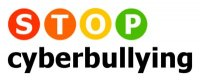 NAŠA POMOĆ ZLOSTAVLJENIMA
Na facebook ne prihvaćajte ljude koje ne poznate!
Zaključavajte svoje profile u slučaju uporabe vaših slika!
Ne dopisivajte se s nepoznatim osobama!
Ne prihvaćajte poziv nepoznatih osoba!
Ne stavljajte svoje slike na Internet!
By:Tomislav,Luka,Karmen i Iva 